Maths Counts Insights into Lesson Study
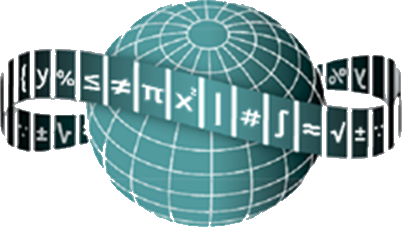 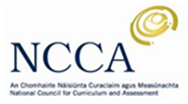 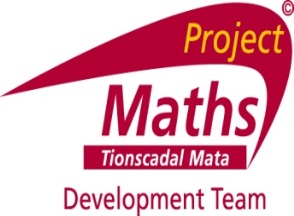 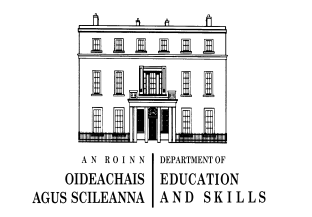 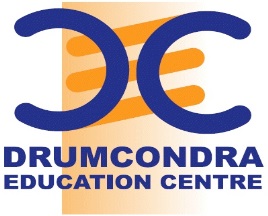 1
Loreto Abbey Dalkey
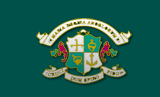 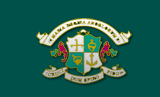 Tim Page and Joanne McBreen
Transition Year or Senior Cycle
Introducing Tolerance and Error (Leaving cert. 3.3)
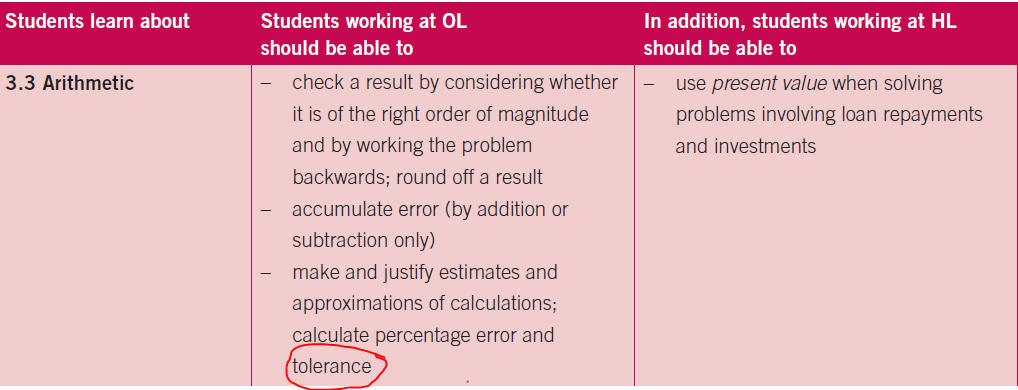 2
Insights into Lesson Study
Introduction: Focus of Lesson
Student Learning : What we learned about students’ understanding based on data collected
Teaching Strategies: What we noticed about our own teaching
Strengths & Weaknesses of adopting the Lesson Study process
3
Introduction
Introducing Tolerance and Error
How we planned the lesson: 
We considered areas where misconceptions might occur.
Chose activities that would help with understanding the key concepts.
Prepared materials
4
Introduction
Introducing Tolerance and Error
Resources used:
Multi Packs of Smarties (With varying amounts in the boxes)
Sheets to fill in 
Strips of paper
Rulers  
A metre stick
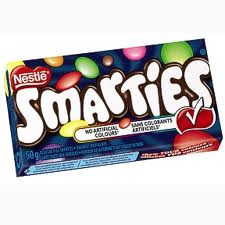 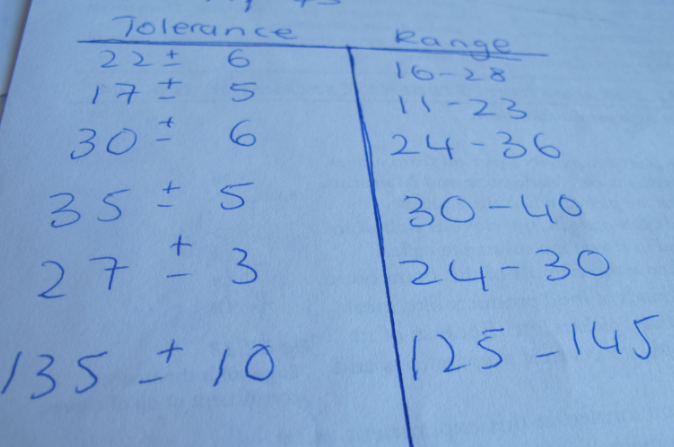 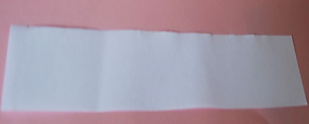 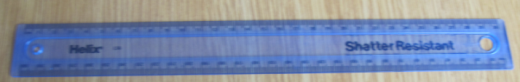 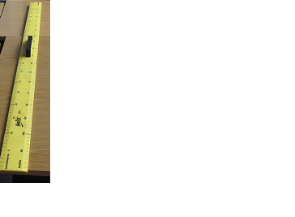 5
Introduction
6
Introduction
Learning Outcomes:
We wanted students: 
To be able to differentiate between tolerance and error.
To understand tolerance in a real world context.
To understand tolerance in measurement and how it relates to precision.
7
Introduction
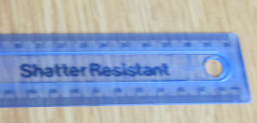 8
Introduction
Good site for greatest possible error
http://ie.ixl.com/math/year-3/greatest-possible-error
9
Introduction
Definition of words:
Tolerance Interval: An acceptable range of values within which a measurement can deviate.
Precision: The precision of any measuring instrument is determined by the smallest unit it can measure. 
Acceptable Error vs. An unacceptable error (mistake)
10
Introduction
Why did we choose to focus on this mathematical area? 
Can be a difficult topic for some students
Many new key words 
Lends itself well to context-based questions
Error
Percentage Error
Tolerance
Tolerance Interval
Range
Precision
Accumulated Error
11
Introduction
12
Reflections on the Lesson
Student Learning : What we learned about students’ understanding based on data collected

Teaching Strategies: What we noticed about our own teaching
13
Student Learning
Data Collected from the Lesson:
Samples of work were collected
Observers noticed class engaged well with the exercises
Students developed the concept of a good and bad machine themselves.
Half of the groups completed sheet correctly without assistance
Groups assisted each other
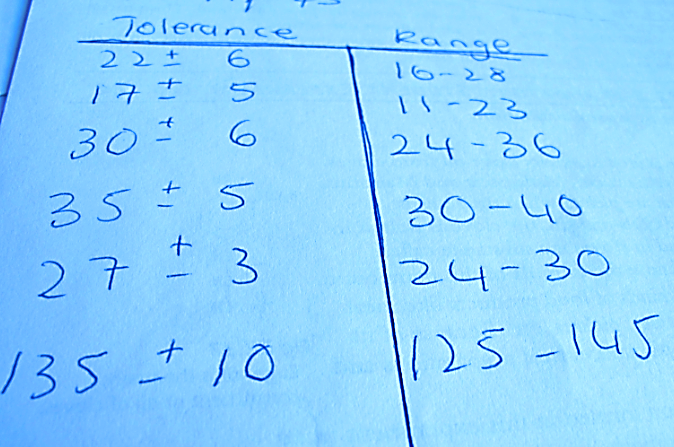 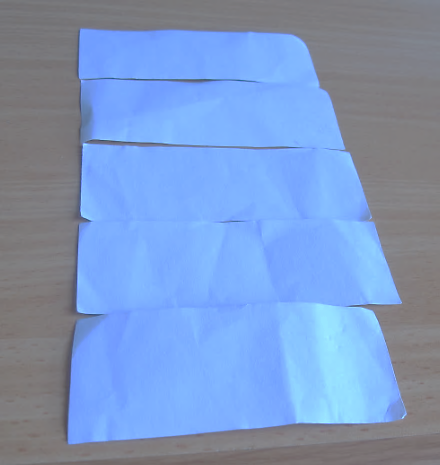 14
Student Understanding
What we learned about the way different students understand the content of this topic?
Some students need to use manipulatives.
Students need relevant examples.
First hand experience of measurement using different instruments enable students to understand precision.
15
Effective Student Understanding
What effective understanding of this topic looks like:
Students understand what is meant by average contents.
Students should be able to give the acceptable range. 
Students know what measurements 
	are acceptable given the precision
	 of the instrument being used.
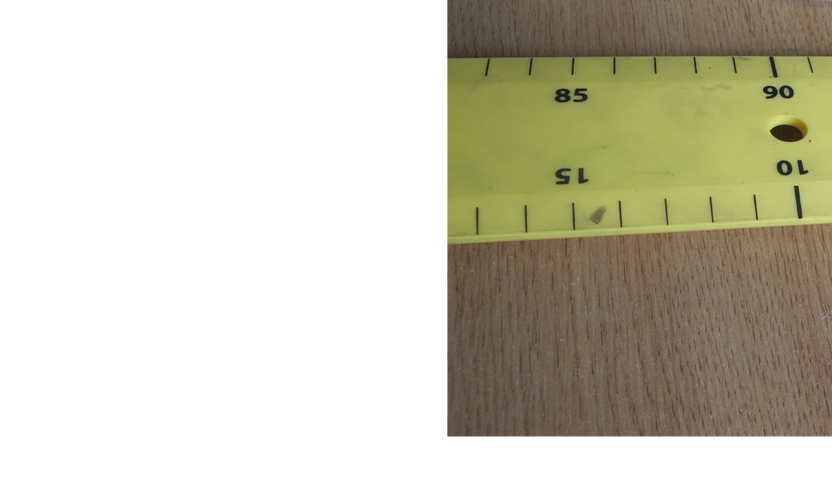 16
Student Learning
Misconceptions/ Knowledge Gap
It was OK for the Smarties to be above the average, but not below.
Some students had difficulty distinguishing between a tolerable error in measurement and an unacceptable error (mistake).
Some students  did not see that measurement is only as precise as the instrument available.
17
Common Misconceptions
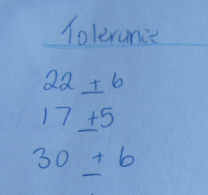 18
Common Misconceptions
Any instrument is a suitable measurement tool.
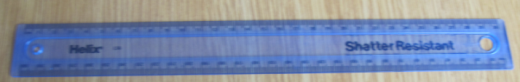 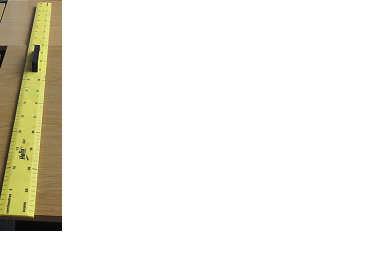 19
Common Misconceptions
Acceptable errors and Unacceptable errors are not the same thing.
20
Common Misconceptions
Different tolerance levels apply in different situations
Not all measurements have a tolerance e.g. a Weetabix box states it contains 24 Weetabix then you get 24 or it is an unacceptable error.
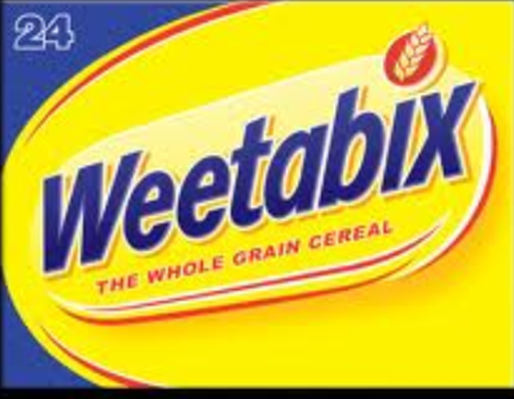 21
Addressing Misconceptions
Recommendations:
Get students to suggest tolerance levels for various situations. 
Get students to estimate a length of 95 cm first.
All groups use a metre stick and then a ruler.
22
Summary
The understandings we gained regarding students’ learning of Tolerance and Error as a result of being involved in the research lesson
Short topic that has the potential for a lot of confusion
23
Summary
What did we learn about this content to ensure we had a strong conceptual understanding of this topic?
Students need to understand precision
24
Teaching Strategies
What did I notice about my own teaching?
Tends to be  too focused on students getting the correct answer rather than the method.
 Need to elicit information from the class
Benefits of lesson planning as a group.
Benefits of peer teaching.
25
Teaching Strategies
Was it difficult to facilitate and sustain communication and collaboration during the lesson?
Students worked well in their groups and groups shared with each other.
Keeping lesson on track.
Teacher needs a very clear understanding of the topic and what you are aiming to teach the students.
26
Teaching Strategies
Was it difficult to ask questions to provoke students’ deep thinking?
Asking the students for examples.
Ask students to explain what a tolerance of plus or minus 3 means in a context
Are you going to get the same answer with both instruments?
27
Teaching Strategies
How did I engage and sustain students’ interest and attention during the lesson?
Word Bank on the board
Group work
Short discussions and summaries
28
Teaching Strategies
How did I assess what students knew and understood during the lesson?
Class discussion
Encouraged group work
Circulated the room and listened to  group discussions
Samples of students’ work
29
Teaching Strategies
How did I put closure to the lesson?
Did not put full closure, but recapped on the topic required
Talked about the Key words
30
Teaching Strategies
What understandings have I developed regarding teaching strategies for this topic as a result of my involvement in Lesson Study?
Benefits of student discussion
Learning from misconceptions
31
Teaching Strategies
What changes would I make in the future, based on what I have learned in my teaching, to address students’ misconceptions?
Use weight in addition to length
Work backwards  from our measurements to a tolerance level
Get each group to estimate 95 cm first.
32
Reflections on Lesson Study Process
Strengths & Weaknesses
As a mathematics team how has Lesson Study impacted on the way we work with other colleagues? 
It was a joint effort and would like to be able to develop more resources to this standard.
Benefits of feedback from a colleague.
Nice to have the time to work collaboratively with a colleague.
Had covered this topic in previous years using a very theory based approach, but found this method very enjoyable both for teacher and students. 
Improved student understanding.
33
Reflections on Lesson Study Process
Strengths & Weaknesses
Personally, how has Lesson Study supported my growth as a teacher.
Time-consuming to prepare, but leaves the teacher with more time to interact during the lesson.
Recommendations as to how Lesson Study could be integrated into a school context. 
Irish teachers do not share enough with the rest of the country. We need more Teaching and Learning Plans.
Urgent need to facilitate on-line sharing of methodologies between maths teachers.
34